3Г-трудовой десант
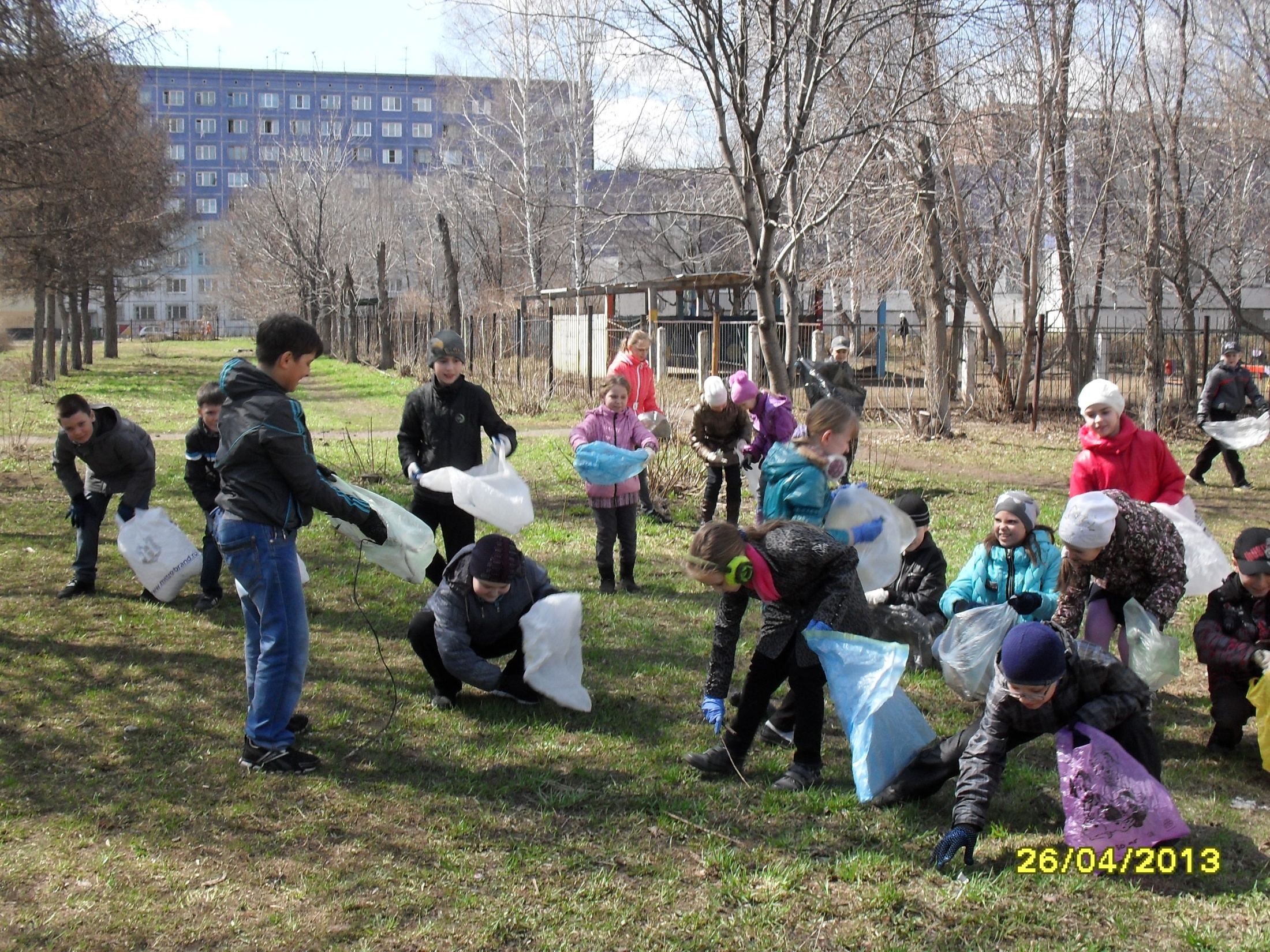 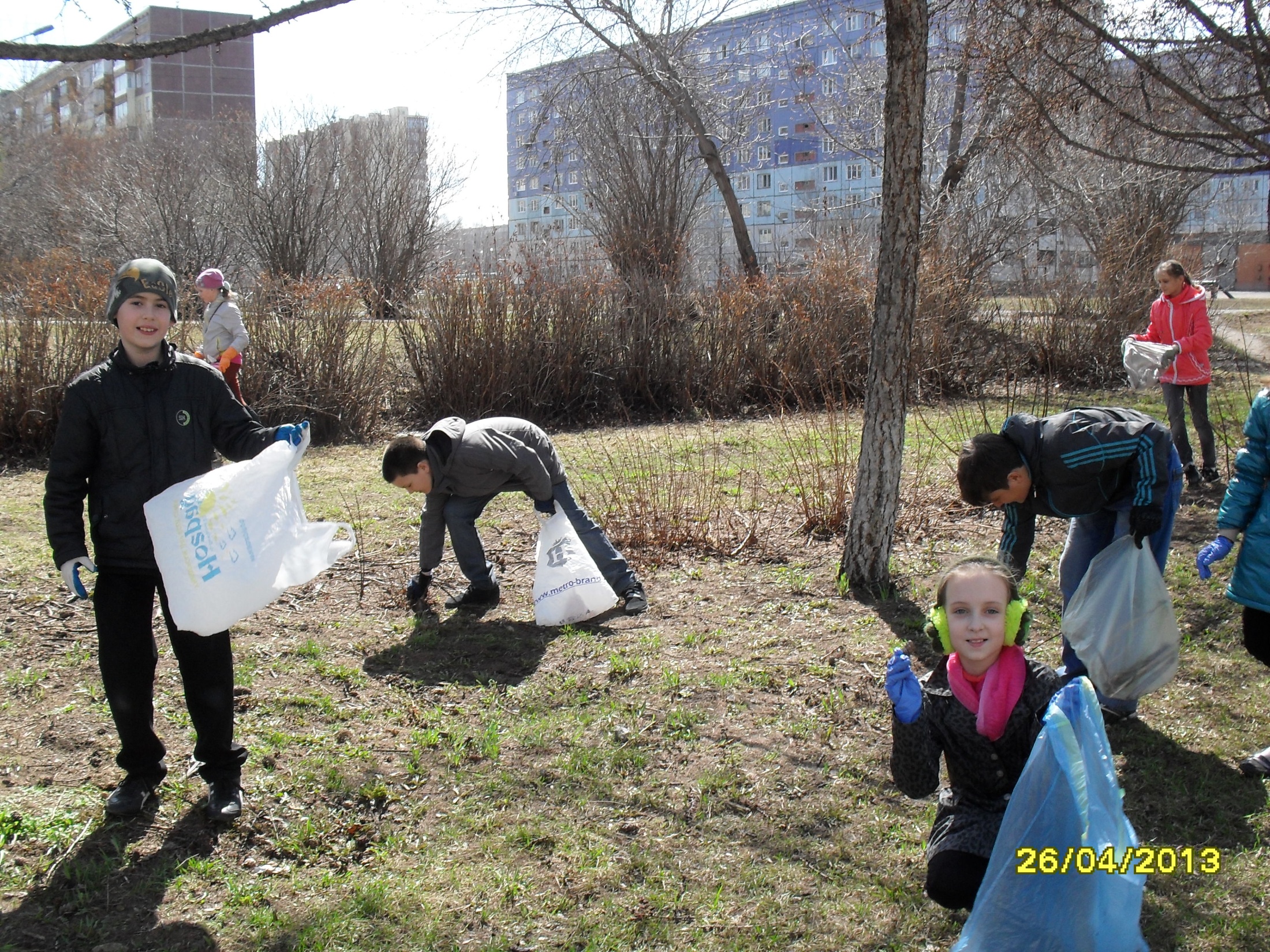 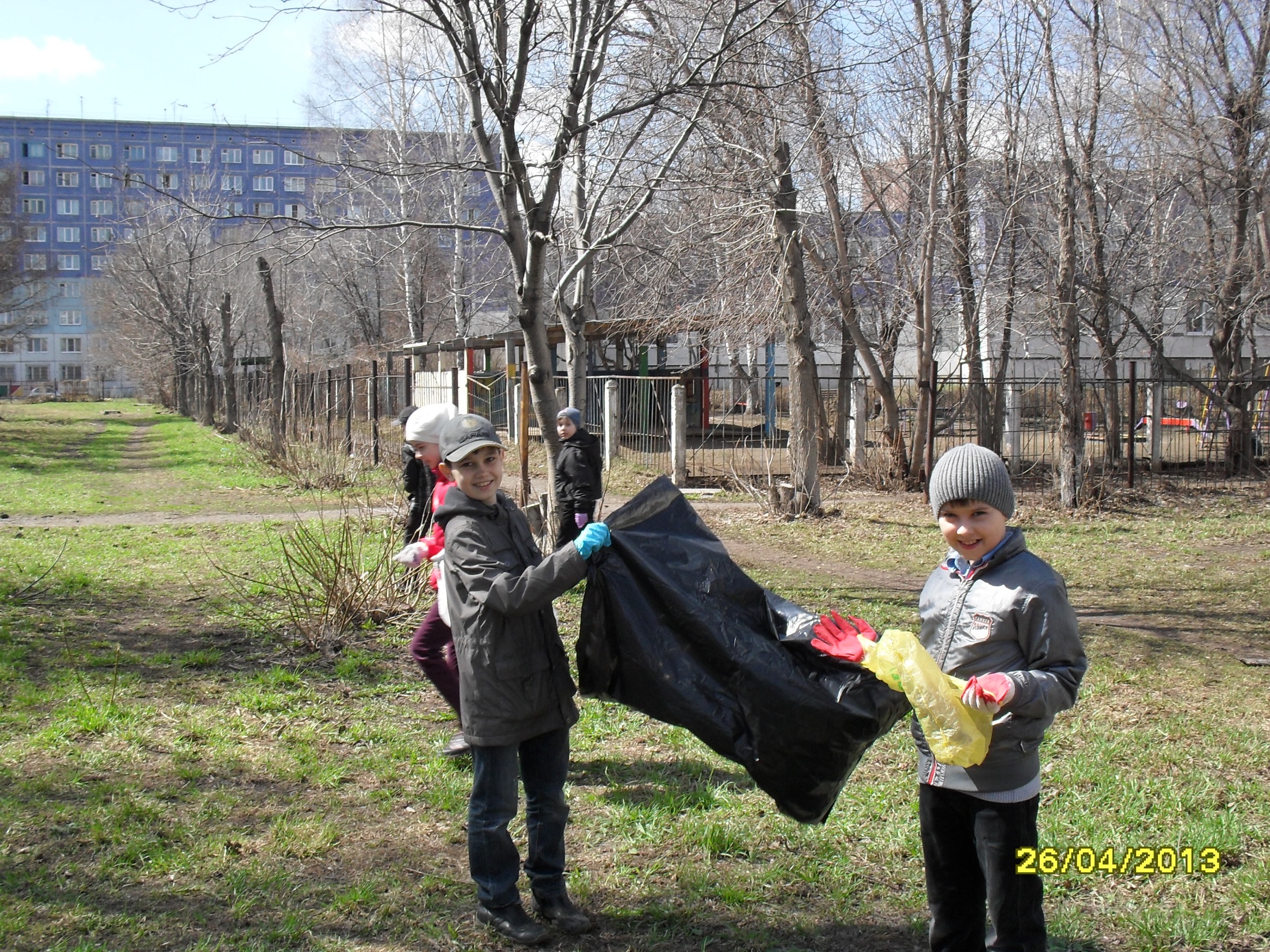 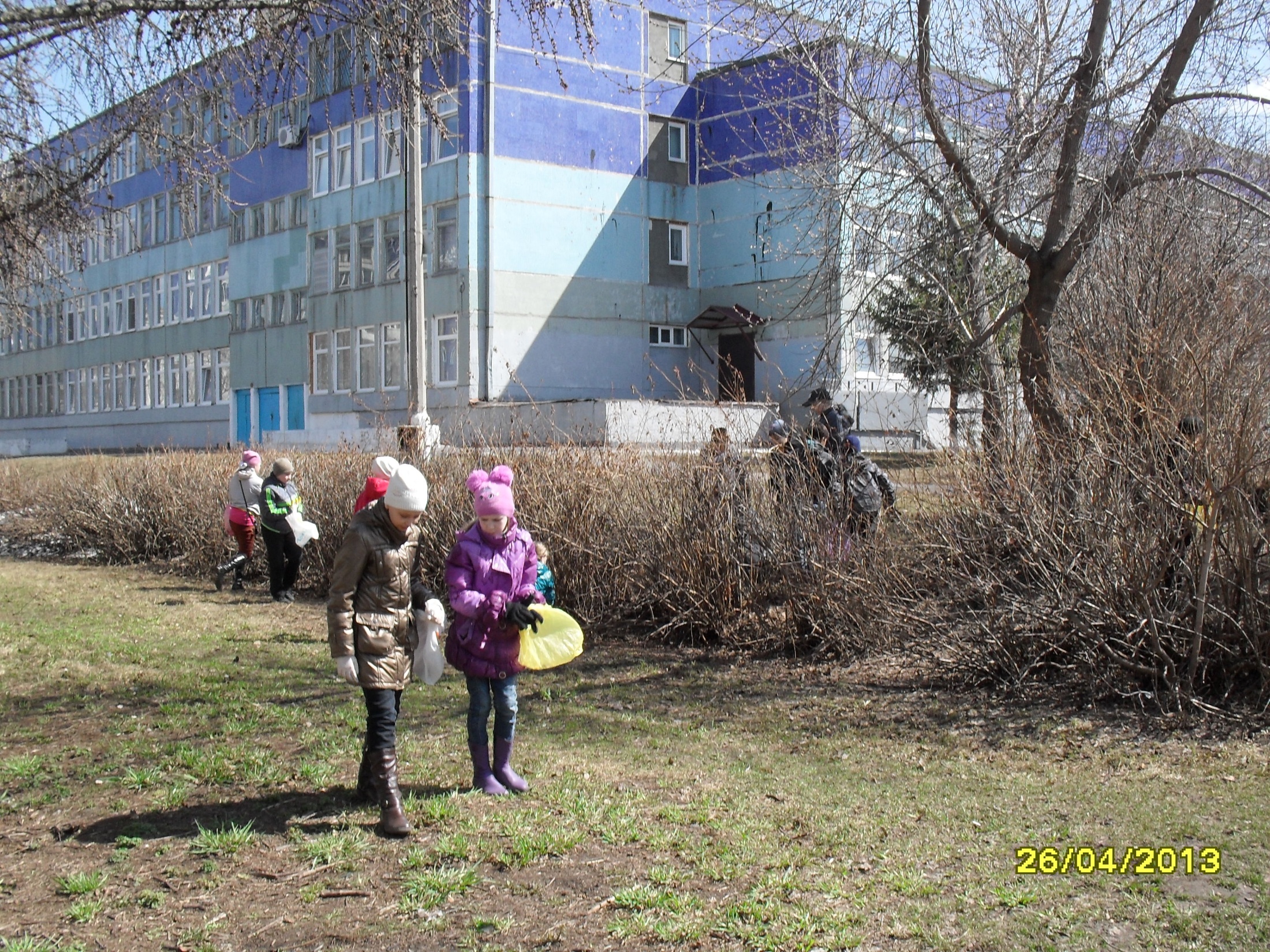 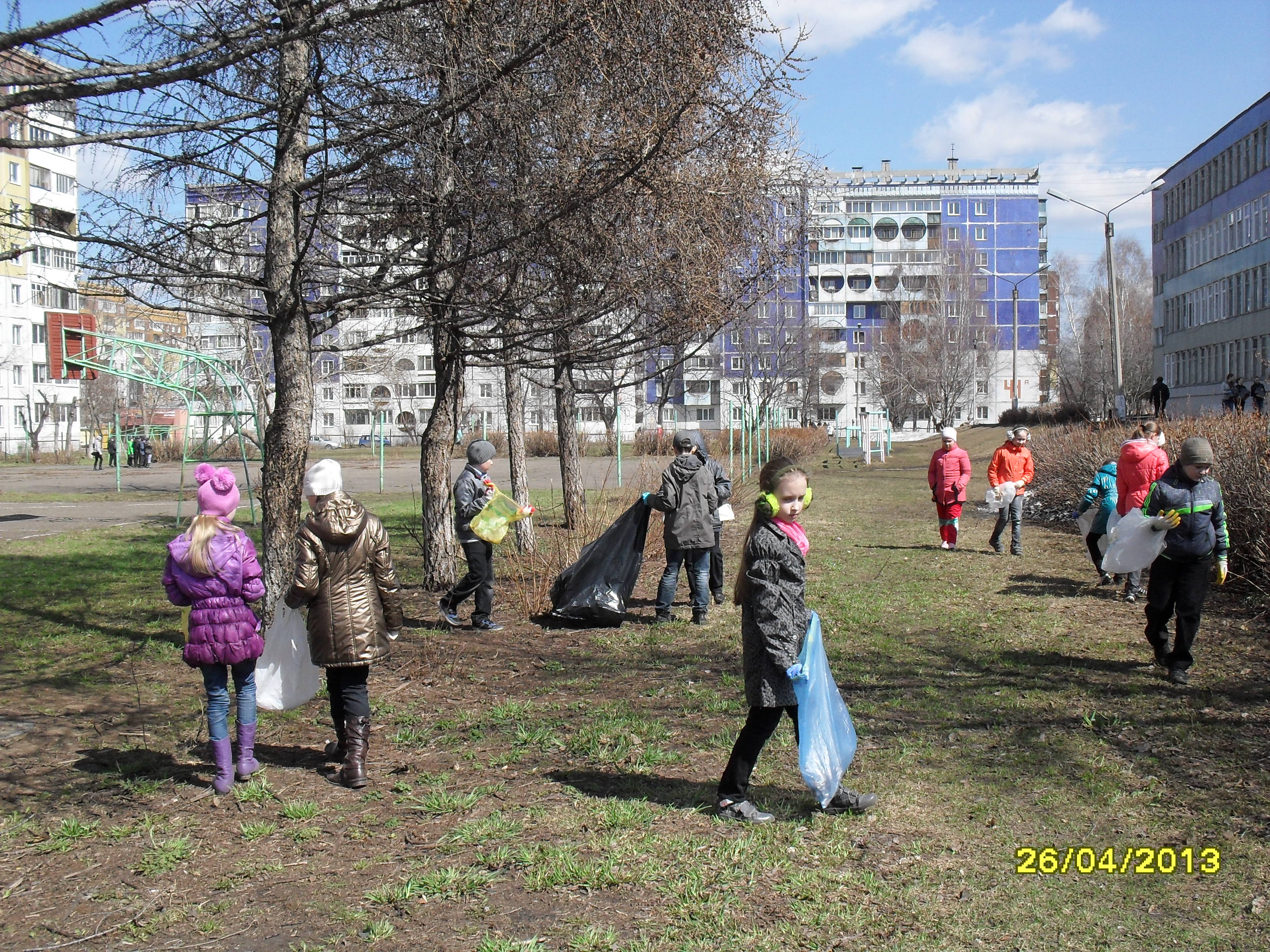 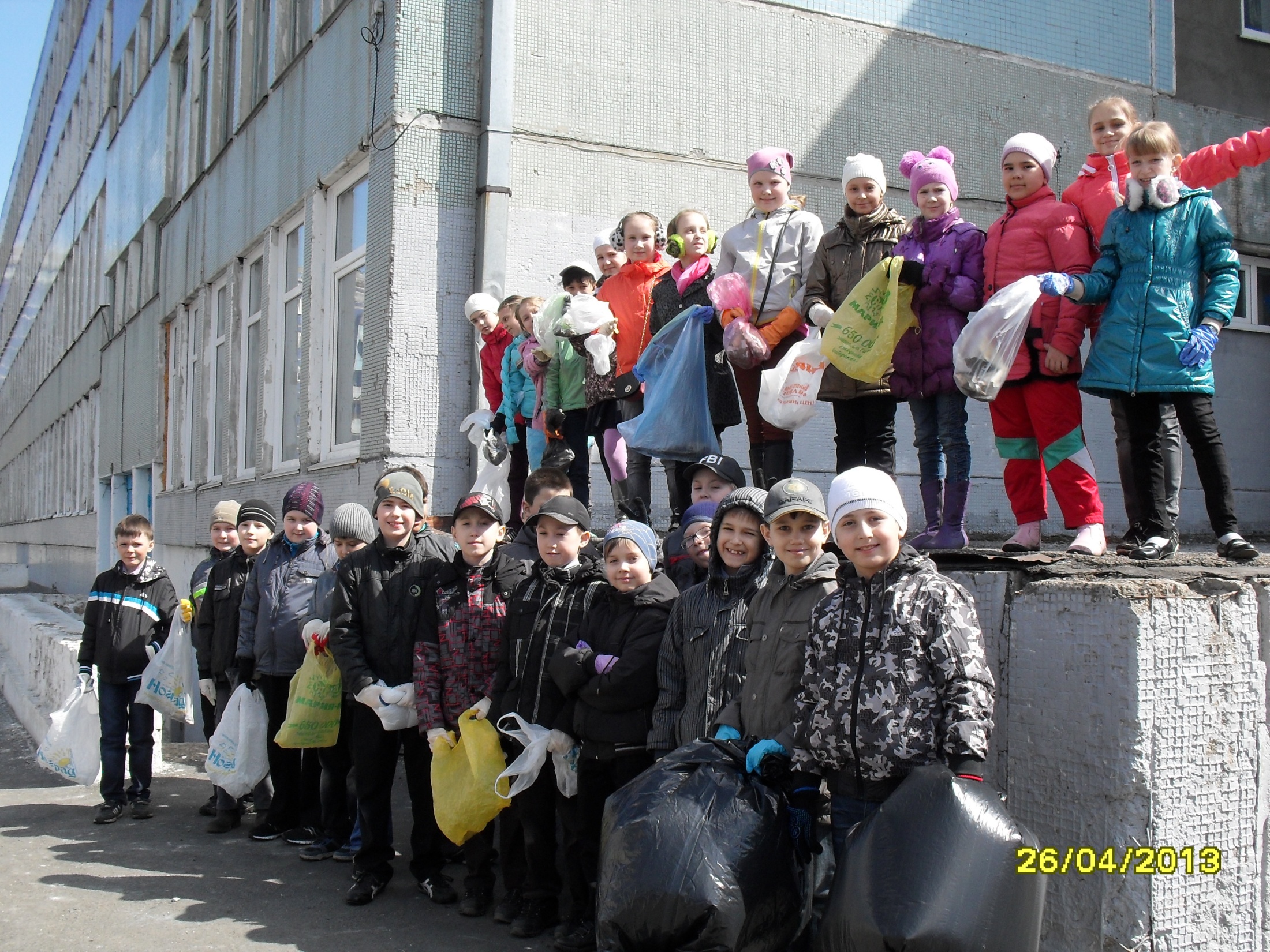